Довкілля і здоров'я людини
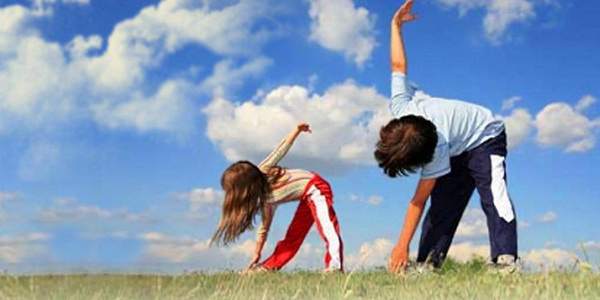 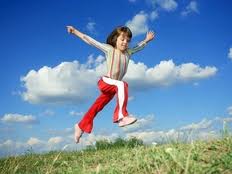 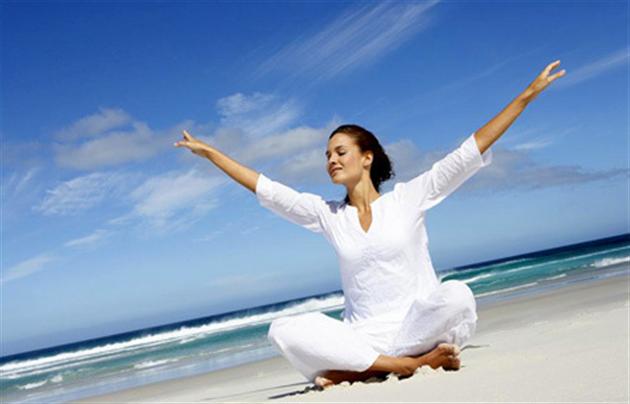 Здоров'я людини залежить від багатьох факторів. Вважається, що приблизно на 50% здоров'я визначає спосіб життя - умови праці, звички, харчування, моральне і психологічне навантаження, матеріально-побутові умови, взаємовідносини в сім'ї тощо. На 20% здоров'я залежить від генотипу і на 20% - від стану природного середовища. 1 лише па 10% здоров'я обумовлене системою охорони здоров'я.
Людина - складна біосоціальна система, продукт довготривалої біологічної і соціальної еволюції, в процесі якої формувалися її біологічні потреби та вимоги до середовища проживання. Різка зміна чинників довкілля протягом життя одного покоління ставить їх у протиріччя з біологічними можливостями організму людини.










Серед різноманітних факторів навколишнього середовища, які впливають на здоров'я населення, найбільш очевидним є мікробний, котрий мас величезне значення у виникненні інфекційних захворювань. Наявність специфічного збуджувача в навколишньому середовищі, елементами якого є не тільки повітря, вода, грунт, харчові продукти, а іі рослини і тварини, являється обов'язковою умовою розповсюдження захворювання.
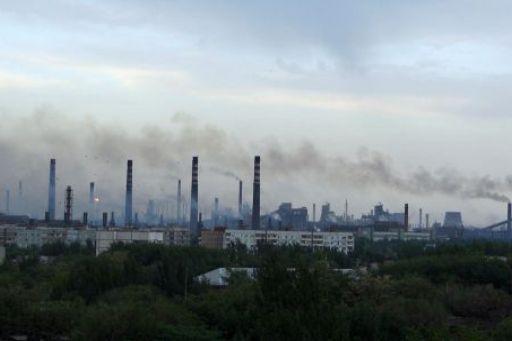 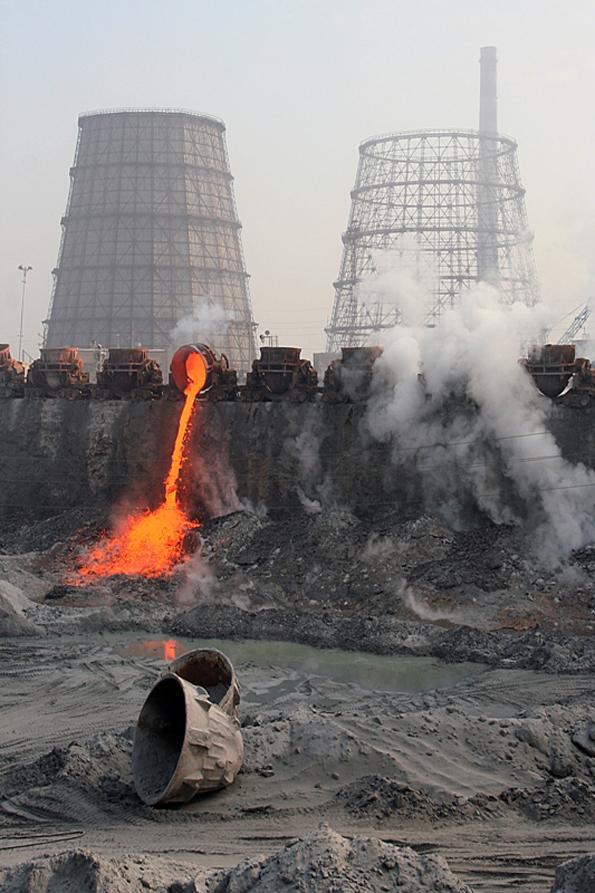 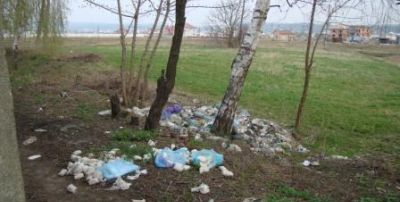 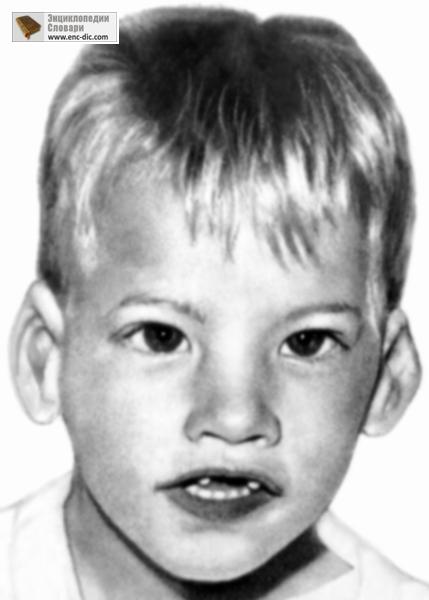 Більш складна й менше вивчена роль стану й змін навколишнього середовища в неінфекційній захворюваності населення.













Збудники захворювань мають різні властивості (тривалість, стійкість та таке інше). Наприклад, радіонукліди переходять з повітря в воду та грунт, у рослини і тварини, охоплюють, мігруючи, усе навколишнє середовище. А холерний вібріон, добре почуваючи себе в вологому середовищі, гине на сонці.
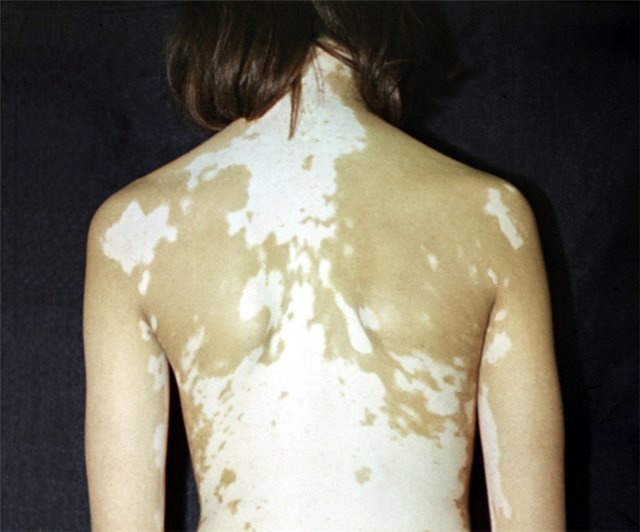 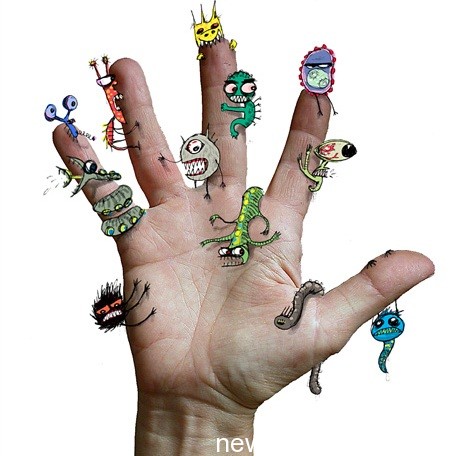 Вміст хімічних елементів у природних сферах теж впливає на здоров'я людини. Наприклад, в "м'якій" воді мало кальцію, магнію, ванадію, які виконують захисні функції по відношенню до серцево-судинної системи. Вживання питної води з вмістом фтору менше ніж 1 мг/л призводить до карієсу зубів. На розвиток ендемії зобу, окрім йоду, впливає нестача у воді і фунті брому, кобальту, міді, цинку, барію, марганцю, бору та надлишок стронцію.
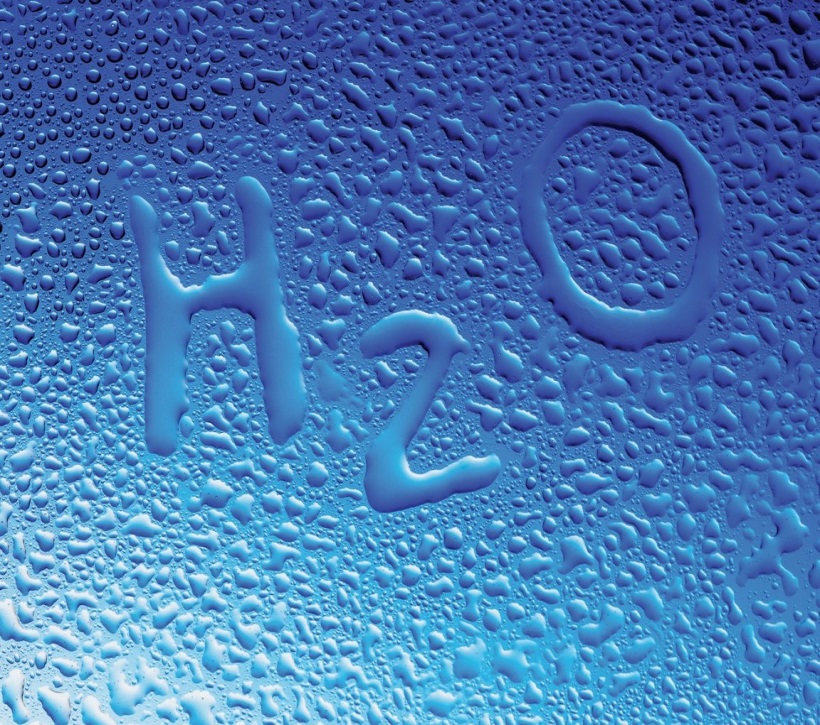 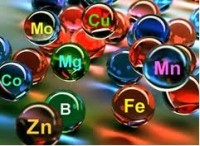 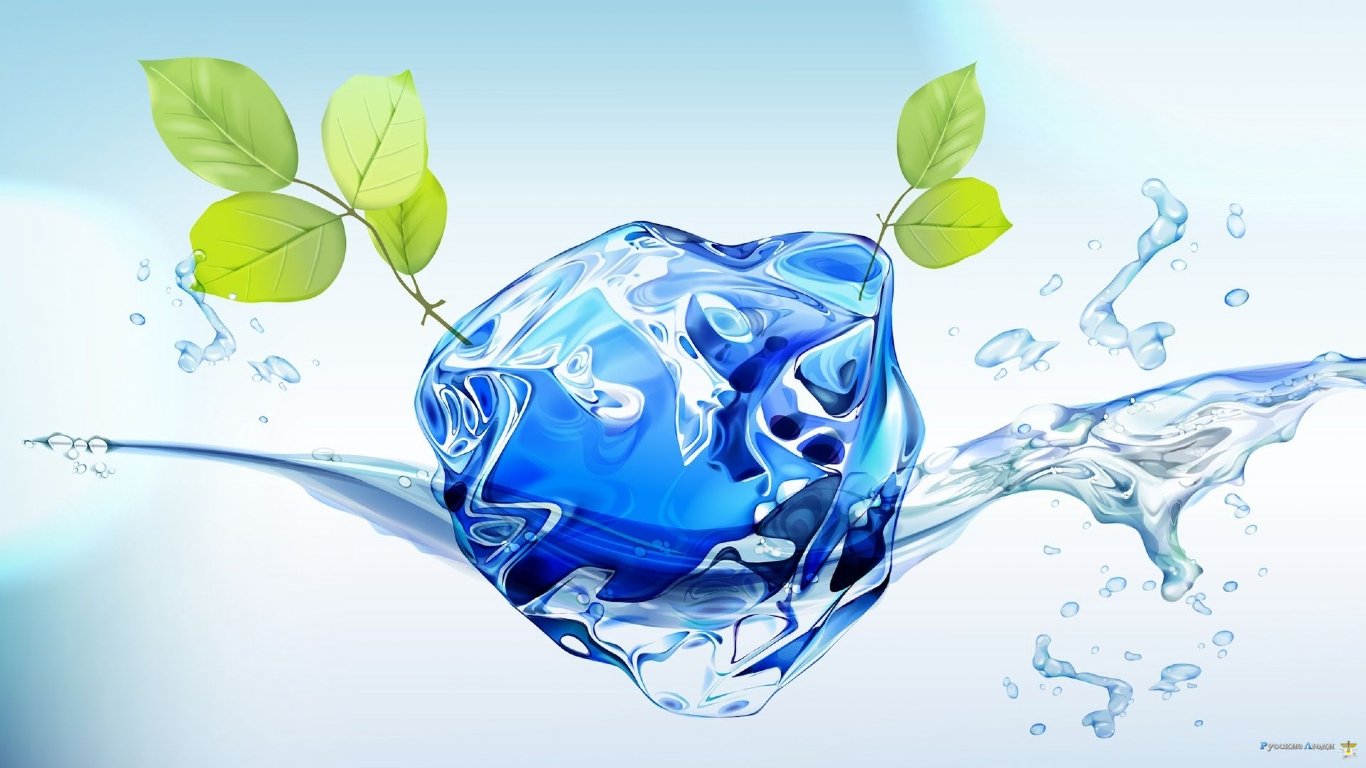 В останнє десятиріччя збільшилася кількість алергічних захворювань, гострих респіраторних вірусних інфекцій, захворювань на грип. Головна причина - забруднення атмосфери. Вірус діє на фоні високої забрудненості хімічними канцерогенами, що збільшує його дію.
Злоякісні новоутворення виникають внаслідок опромінювання та з інших причин. Онкогени потрапляють до організму різними шляхами:

через повітря (вдихання канцерогенів азбестового пилу, гематину, біхлорвінілового ефіру, бензолу, бензопірену);

через травний тракт (з харчовими продуктами та водою, в яких присутні хром, кадмій, мінеральна олія, смоли);

через шкіру (сажа та інші речовини).
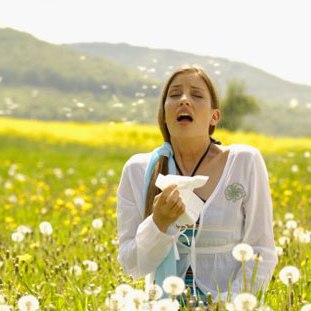 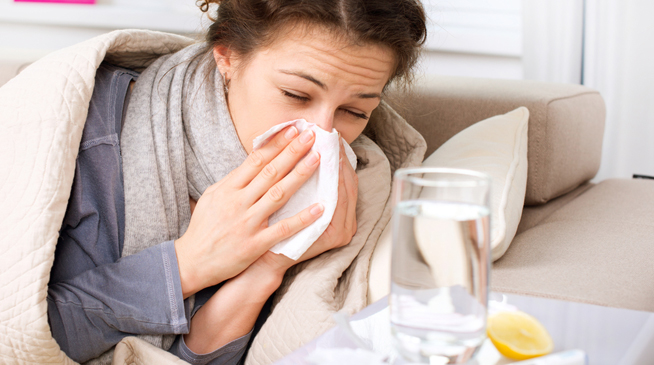 На стан здоров'я значно впливають штучні стійкі органічні забруднювачі (СО3), які втручаються в дію гормональної ендокринної системи чи навіть руйнують її. Наслідками є затримання розумового розвитку, репродуктивні проблеми, онкозахворювання тощо. СО3 не розчиняються у воді, накопичуються у харчовому ланцюгу, стійкі у природному середовищі. Вони мають спорідненість із жировою тканиною живих організмів. Накопичуються в організмах тварин і людей, потрапляючи перш за все через продукти харчування. Найбільш розповсюджені СО3 - це поліхлорований біфеніл (ПХБ), фурам, діоксан, ДДТ, токсафен. Світове виробництво СО3збільшилося з 150 тис. тонн у 1935 році до 150 млн. тонн у 1994-му.
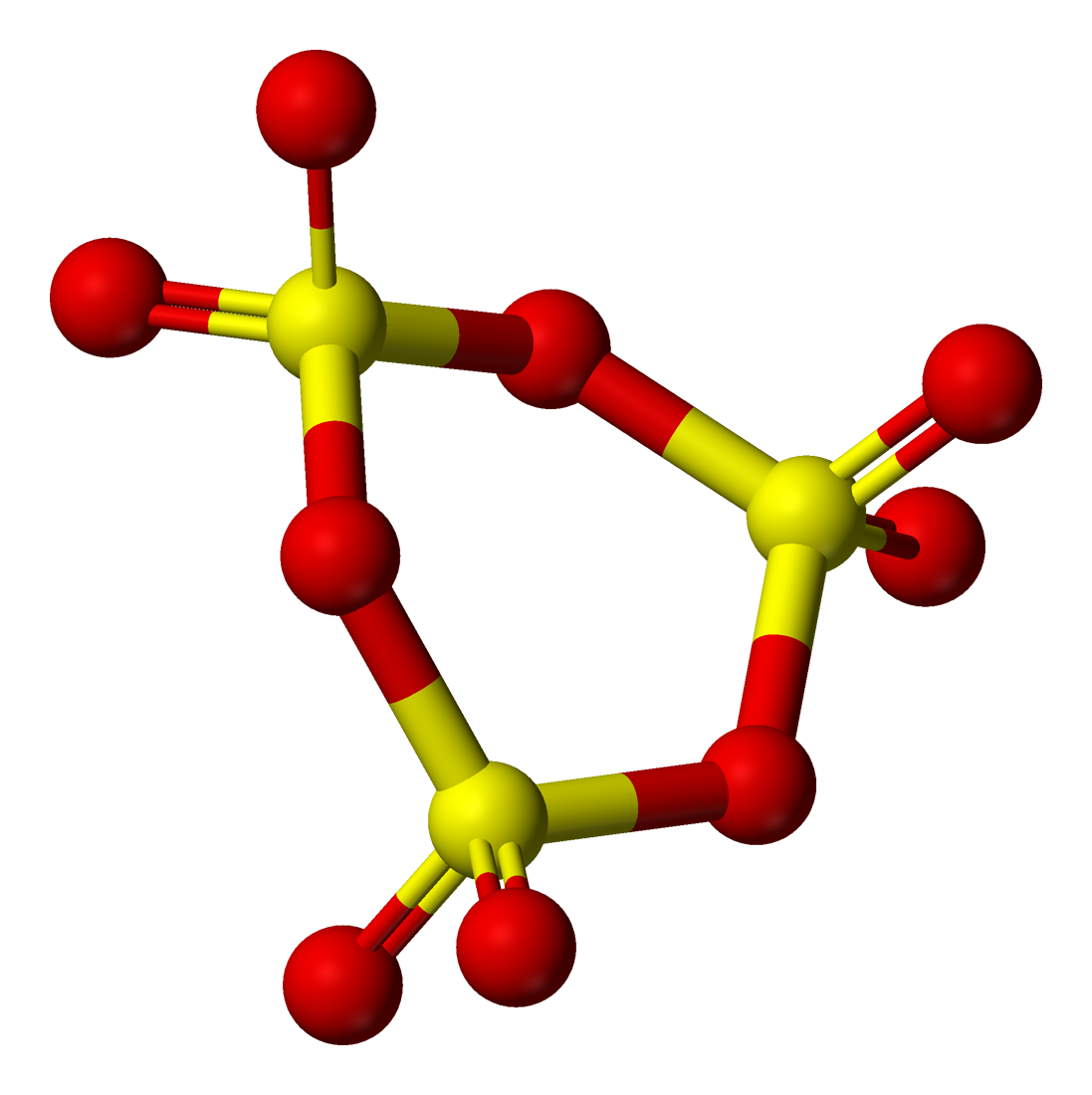 У табл. 1.0 наведені дані про вплив забруднювачів на показники здоров'я людини, а в табл. 1.1 - значення граничної концентрації деяких забруднювачів повітря.
Таблиця 1.0 Залежність показників здоров'я від шкідливих речовин
Таблиця 1.1 Значення ГДК
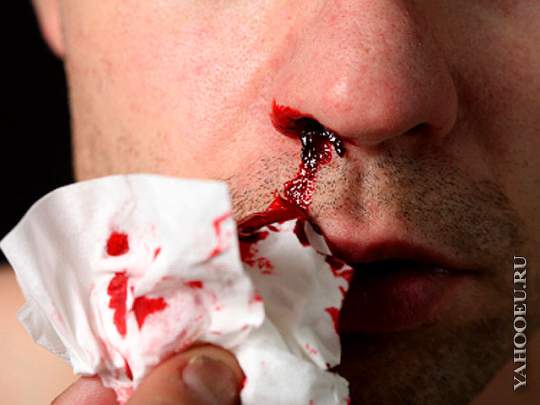 Після Чорнобильської катастрофи в Україні велика увага приділяється радіотоксичності - властивості радіоактивних ізотопів спричиняти патологічні зміни в живому організмі.
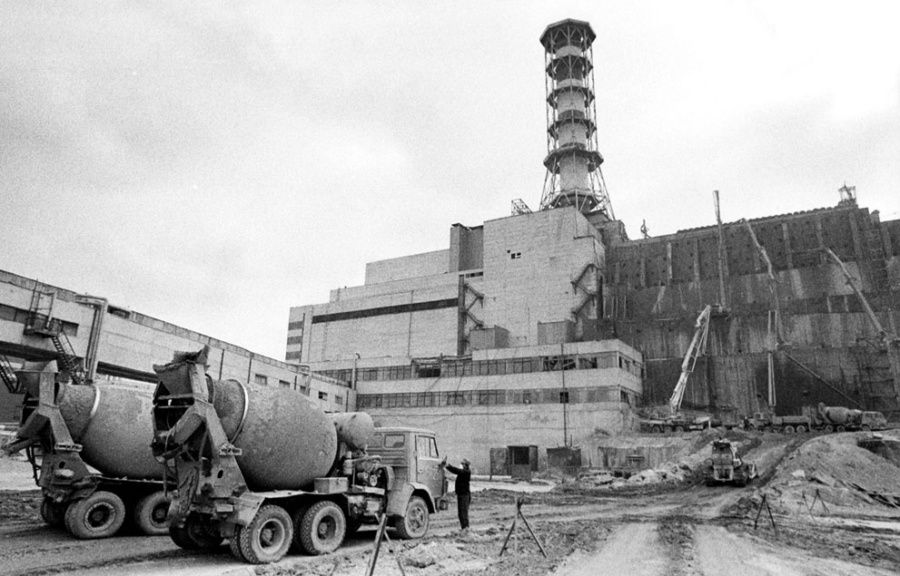 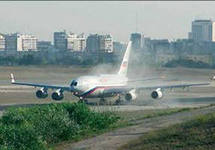 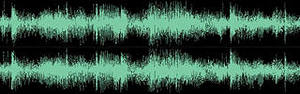 За даними Міжнародного агентства з вивчення раку, виникнення приблизно 85% пухлин людини можна пов'язати із впливом чинників навколишнього середовища. Професійною хворобою можна вважати рак для шахтарів, сажотрусів, брикетників, робітників анілінофарбової промисловості.
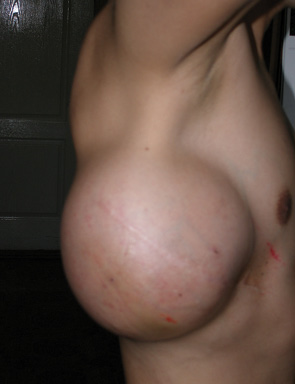 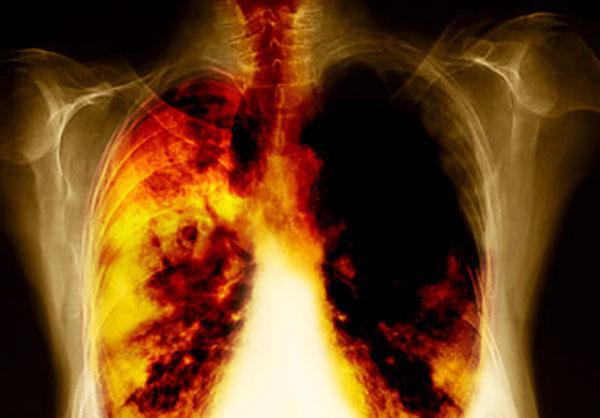